Cytokinesis
Divides cytoplasm

Animal Cells
Microfilaments constrict/pinch the cytoplasm

Plant Cells
Cell plate forms between two daughter nuclei 
Cell walls then form on either side of cell plate
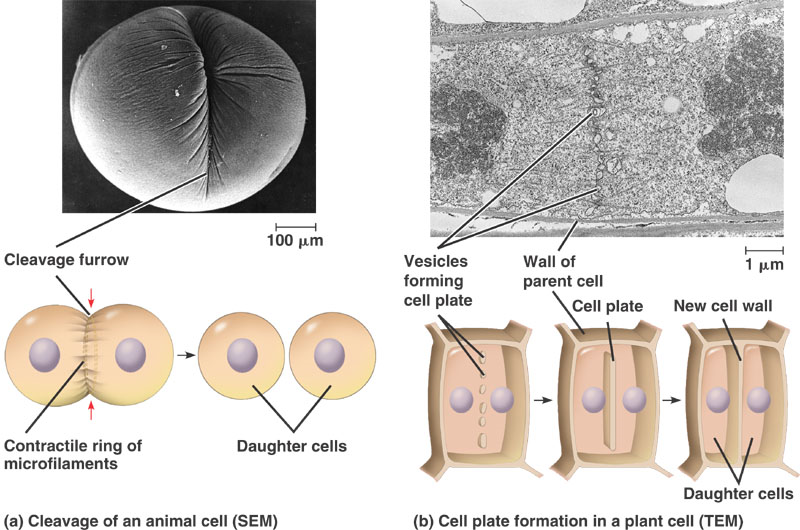 Mitosis Review
Interphase
Prophase
Metaphase
Anaphase
Telophase 
Cytokinesis
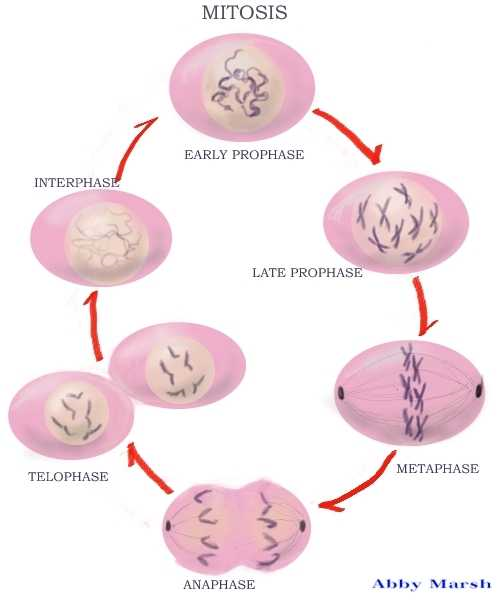 MITOSIS
Meiosis ”gametes”, with half the number of chromosomes, are produced.
During Meiosis diploid cells are reduced to haploid cells

     Diploid (2n)     	Haploid (n)

If Meiosis did not occur the chromosome number in each new generation would double…. The offspring would die.
MEIOSIS
Interphase


Meiosis I



Meiosis II
Prophase I
Metaphase I
Anaphase I
Telophase I
Prophase II
Metaphase II
Anaphase II
Telophase II
2n
2n
4n
Meiosis I
Interphase/ DNA replicates
2n
Meiosis II
n
n
n
n
Homologous chromosomes
sister chromatids
sister chromatids
Tetrad
Prophase I - Synapsis
eye color
   locus
eye color
   locus
hair color
    locus
hair color
   locus
Paternal
Maternal
Homologous Chromosomes(because a homologous pair consists of 4 chromatids it is called a “Tetrad”)
Tetrad
chiasmata: site of crossing over
Meiosis I
Interphase –replication
Prophase I - homologous chromosomes pair
Crossing over! - creates variation (diversity)
nonsister chromatids
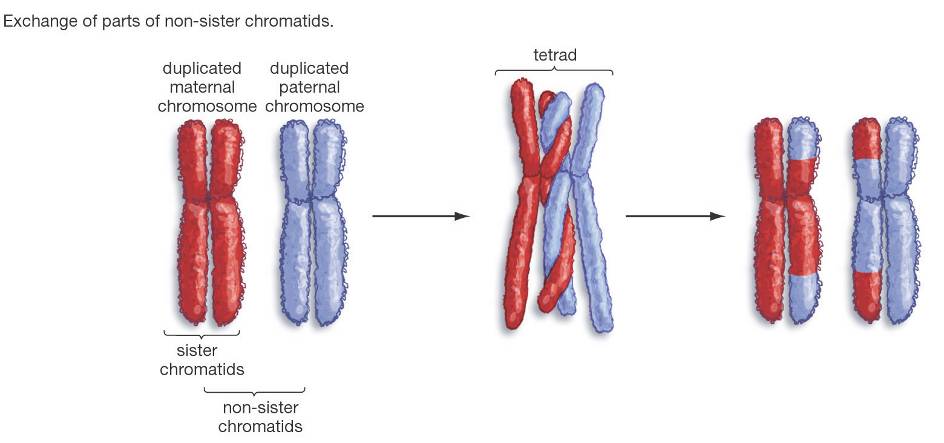 Meiosis I
Metaphase I
Homologous pair line up at center (tetrad)
INDEPENDENT ASSORTMENT OCCURS:
	1.  Orientation of homologous pair is random
	2.  **Variation**
produces 2n distinct gametes, where n = the number of unique chromosomes. 

In humans, n = 23 and 223 = 6,000,000
Meiosis I
Anaphase I
Homologous pairs move to opposite sides of cell
Telophase I/Cytokinesis
Cell divides
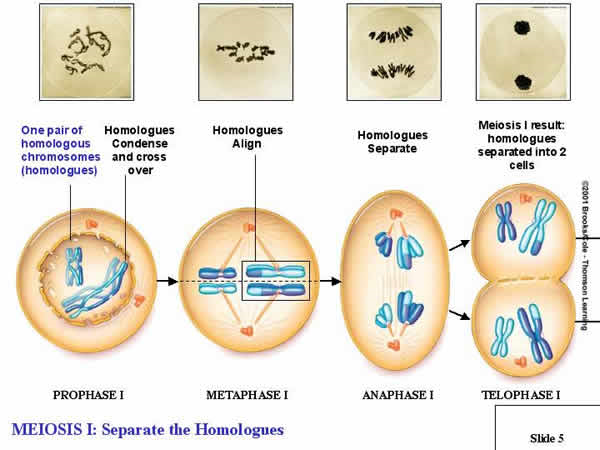 Quick Questions
How many cells are at the end of Meiosis 1?

How many chromosomes are in each cell at the end of meiosis 1?
2n
2n
4n
Meiosis I
Interphase/ DNA replicates
2n
Meiosis II
n
n
n
n
Meiosis II
Prophase II - no DNA replication!!!
Metaphase II
Anaphase II
Telophase II/Cytokinesis
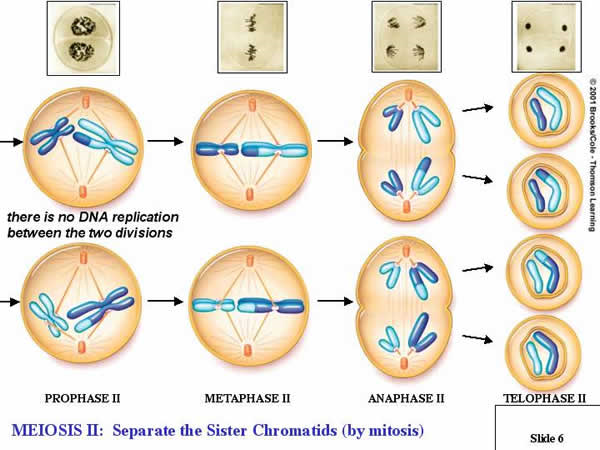 Quick Questions
How many cells are at the end of Meiosis 2?

How many chromosomes are in each cell at the end of meiosis 2?
How many cells are at the end of meiosis? How many chromosomes are in each cell?
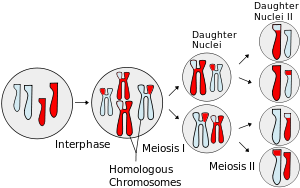 Mitosis vs. Meiosis
1. Number of Cells
Mitosis creates 2 identical cells
Meiosis creates 4 individual cells

2. Number of chromosomes
Mitosis creates cells with 46 chromosomes (2n – diploid)
Meiosis creates cells with 23 chromosomes (n – haploid)

3. Locations
Mitosis – somatic (“normal”) cells
Meiosis – gametes (sex) cells
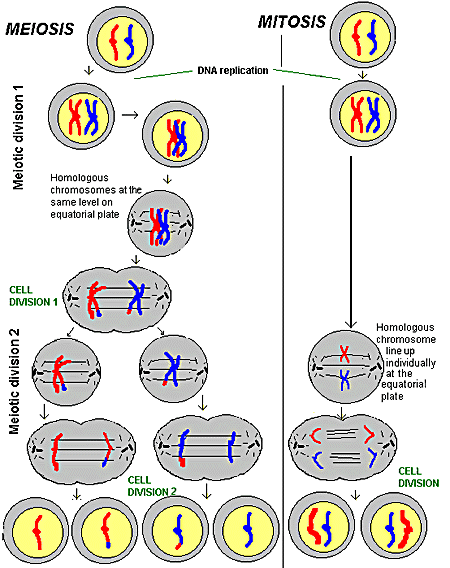 The Key Difference Between Mitosis and Meiosis is the Way Chromosomes Uniquely Pair and Align in Meiosis
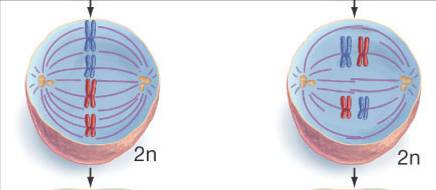 Mitosis
The first (and distinguishing) division of meiosis
Whiteboard Questions
If a cell has 40 chromosomes, how many are in each cell at the end of meiosis 1? 
Meiosis 2?
Mitosis?
T/F: Mitosis creates 2 different cells
T/F: A difference between meiosis & mitosis is that meiosis occurs in gametes and mitosis occurs in somatic cells.
Importance of Meiosis
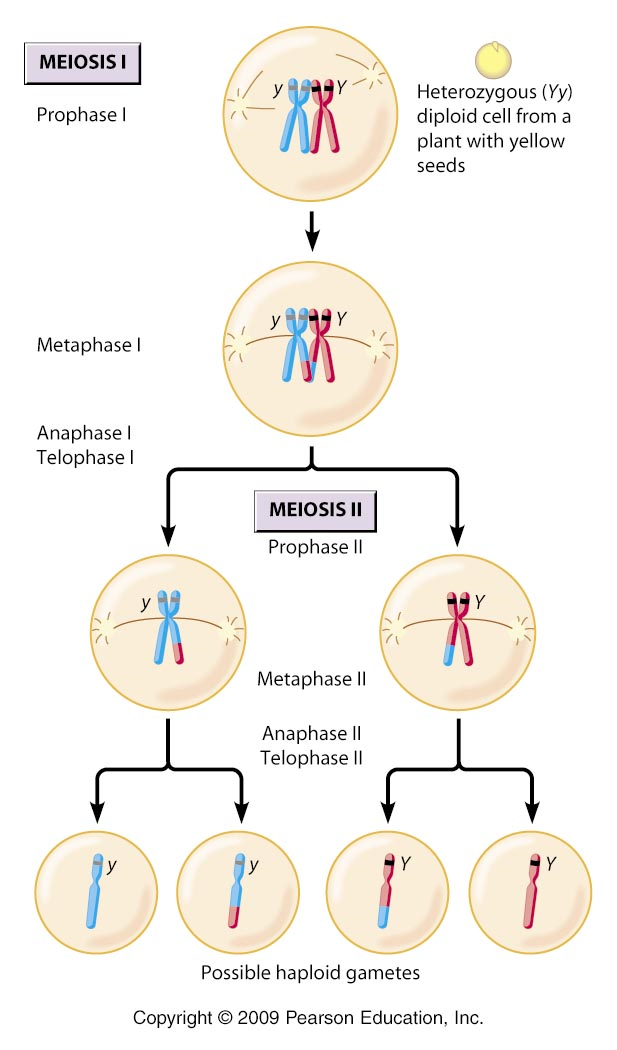 Genetic Variation

Random distribution of chromosomes

Chromosomes are passed to offspring independently of each other
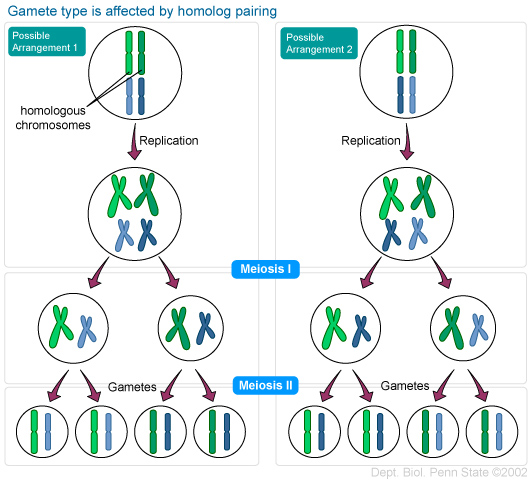 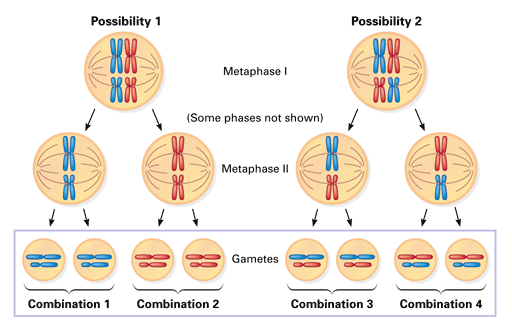 A Sweet Animation!!!!!!!!!!!!!!!!!!
http://wps.prenhall.com/esm_freeman_biosci_1/7/1948/498784.cw/index.html
sperm
 n=23
n=23
egg
2n=46
zygote
Fertilization
The fusion of a sperm and egg to form a zygote.
A zygote is a fertilized egg
Asexual reproduction
Asexual reproduction involves a single parent. 
genetically identical offspring 
All prokaryotes and some eukaryotes 
can be very rapid
allows them to crowd out other organisms that reproduce more slowly
Three types of asexual
Binary fission - a parent cell splits into two identical daughter cells (E. Coli) 

Fragmentation - a parent organism breaks into pieces and each piece develops into a new organism (Starfish – sailors thought they were killing them… not so much )

Budding - a parent cell forms a bubble-like bud. The bud stays attached to the parent cell while it grows and develops. When the bud is fully developed, it breaks away from the parent cell and forms a new organism. 
 - JELLYFISH don’t rely solely on budding to reproduce – 1st  release a sperm & egg into the H20. Zygote grows into a basic organism called a polyp, which lives attached to the base of a rock. The polyp then grows, before releasing a genetically identical bud of itself, that grows into an adult jellyfish.
Sexual Reproduction
involves two parents
parents produce gametes 
Gametes are haploid cells
two gametes unite is called fertilization 
The fertilized cell is a zygote . 
A zygote is diploid cell
Sexual vs. Asexual Reproduction
Asexual
Sexual
Organisms inherit all chromosomes from single parent
Genetically identical
Little energy
No mate needed
Good for stable env’t
Bacteria
Chromosomes from 2 parents

Genetic variation
Good for changing env’t
Most animals/organisms
Why reproduce sexually?
Greater chance of beneficial mutations
Crossing over, random assortment
Check the correct box for each description
2. Metaphase I
1. Prophase I
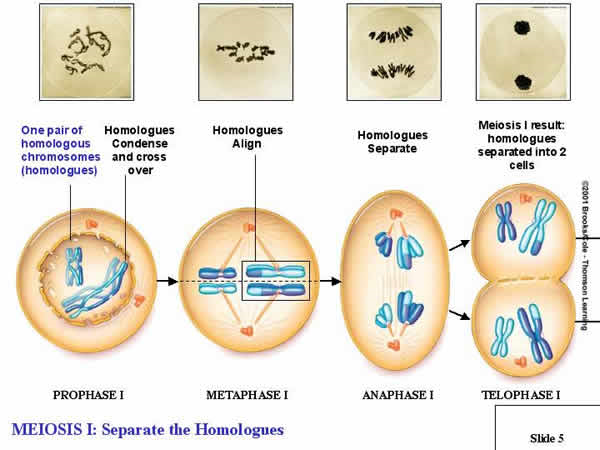 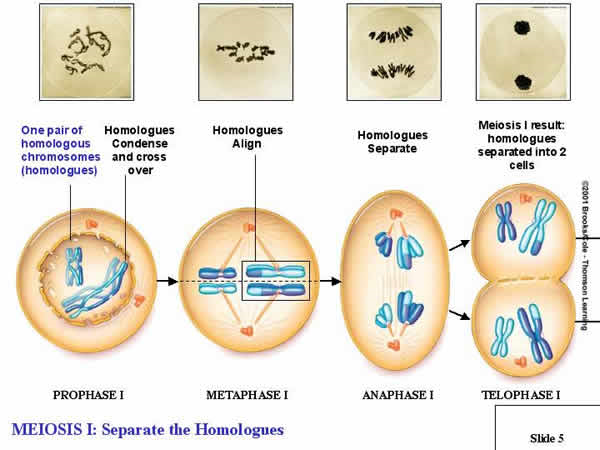 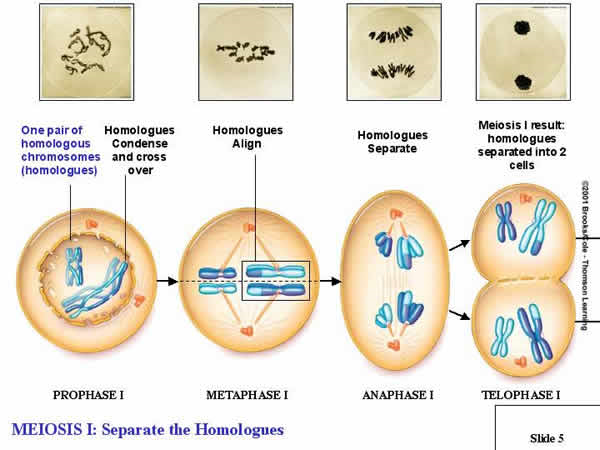 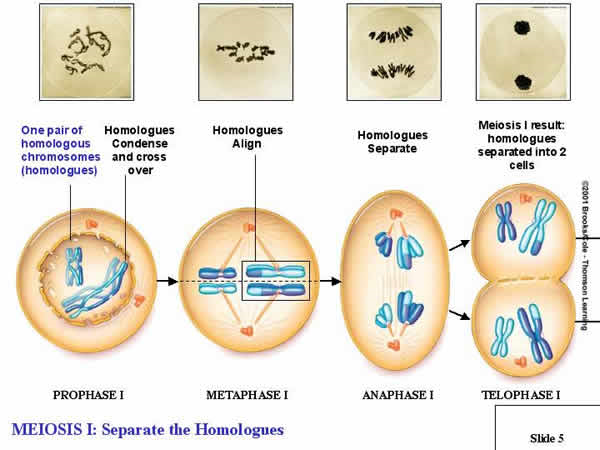 3. Anaphase I
4. Telophase/Cytokinesis I
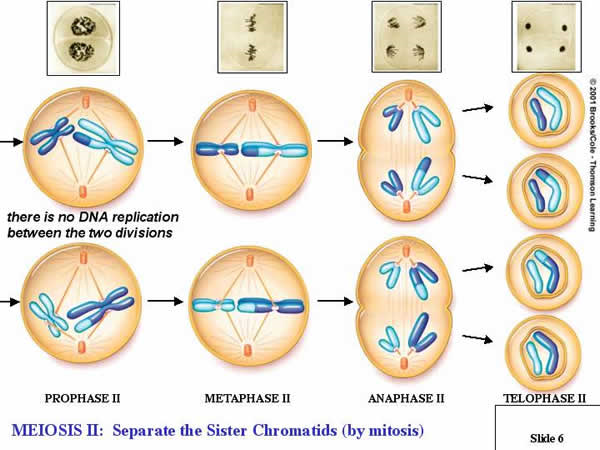 3. Anaphase II
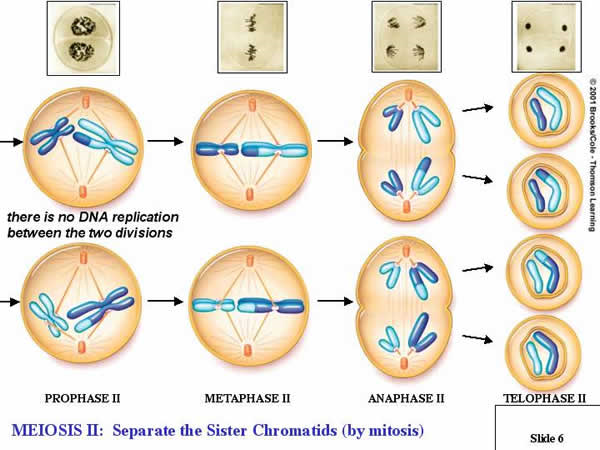 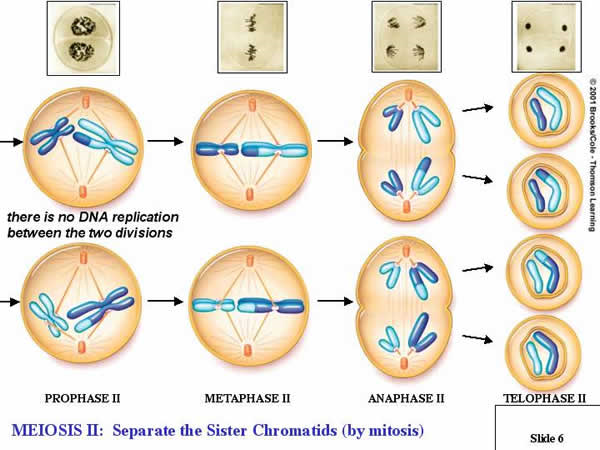 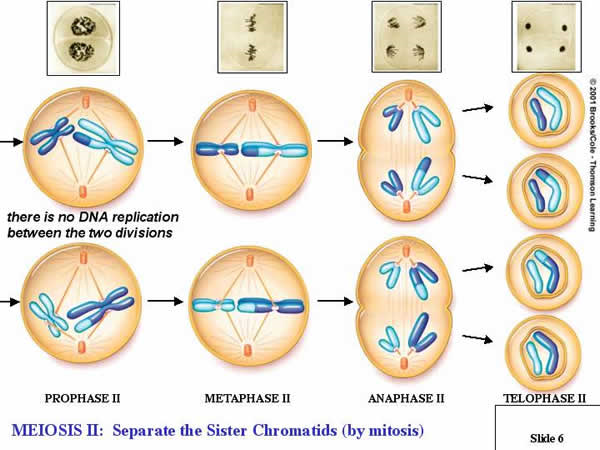 Prophase II
Cells from Meiosis I
2. Metaphase II
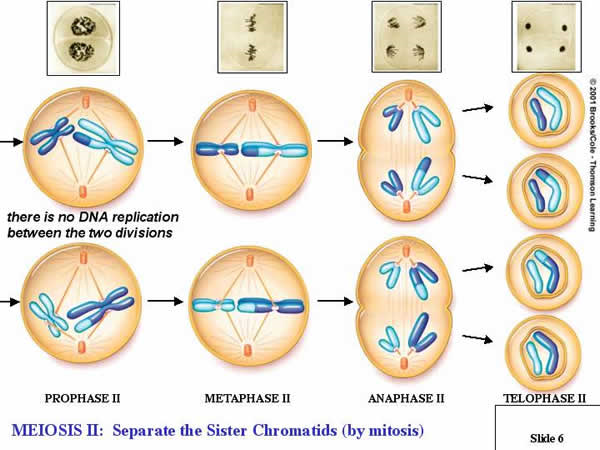 4. Telophase II
/Cytokinesis II